Signed languages
“natural sign languages are autonomous linguistic systems, structurally independent of the spoken languages with which they may co-exist in a given community”
Signed languages
LOCATION
HAND SHAPE
FACIAL EXPRESSIONS
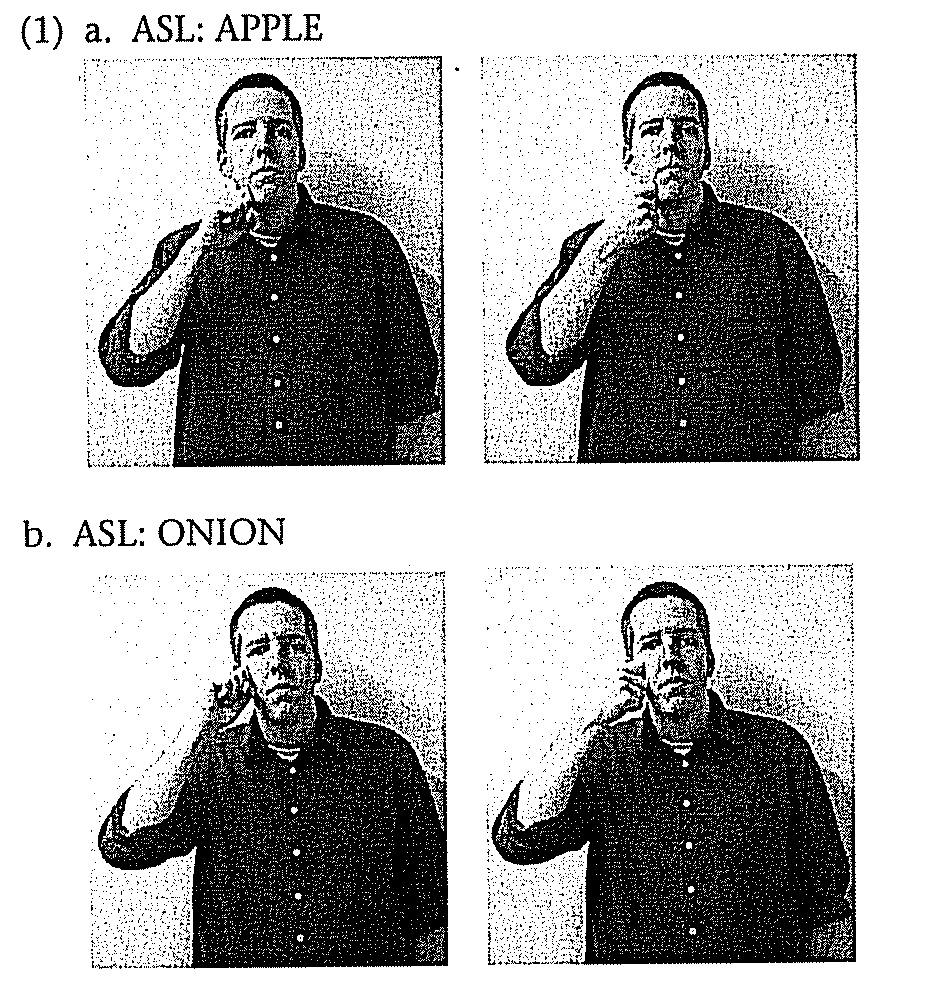 Location
Handshape
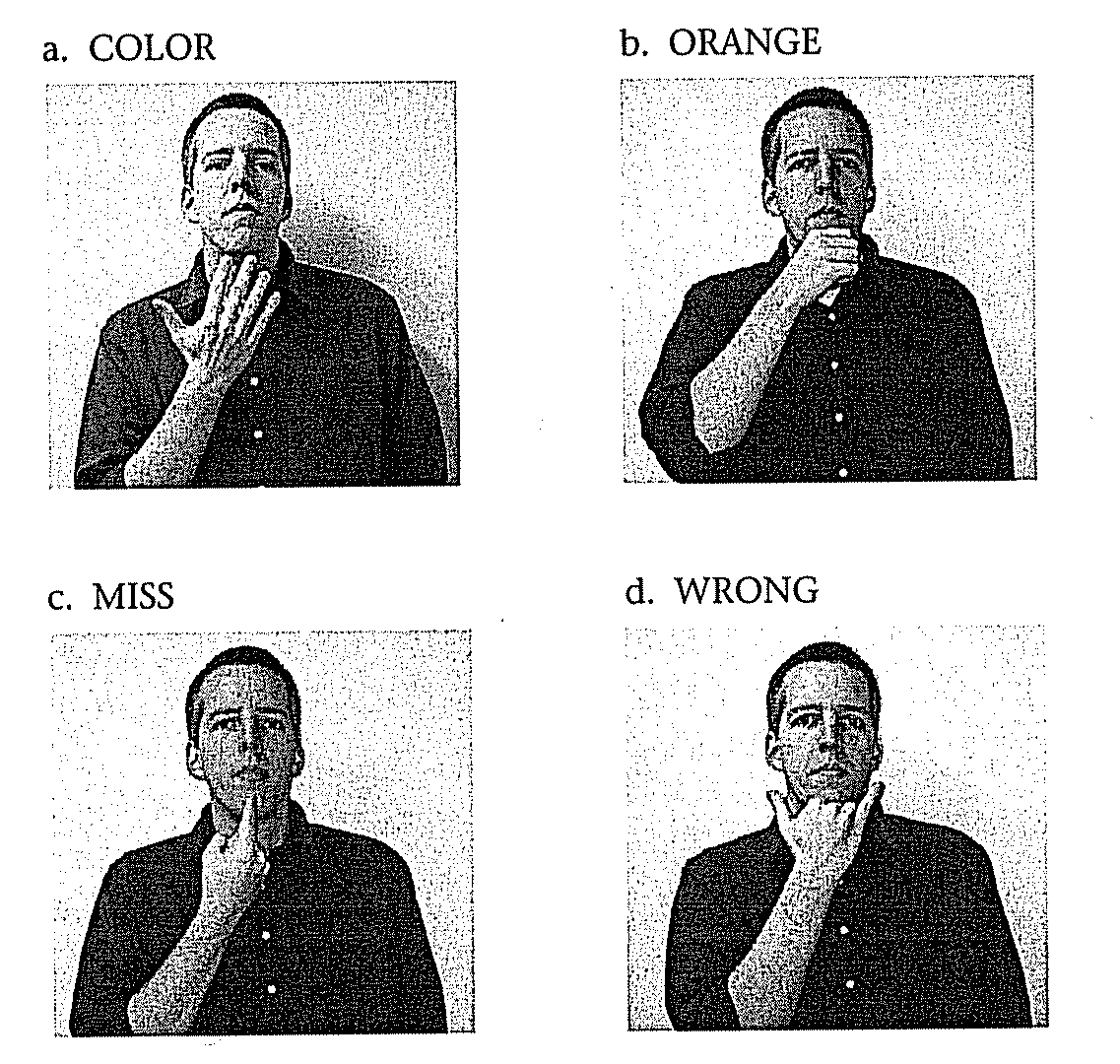 Facial Expressions
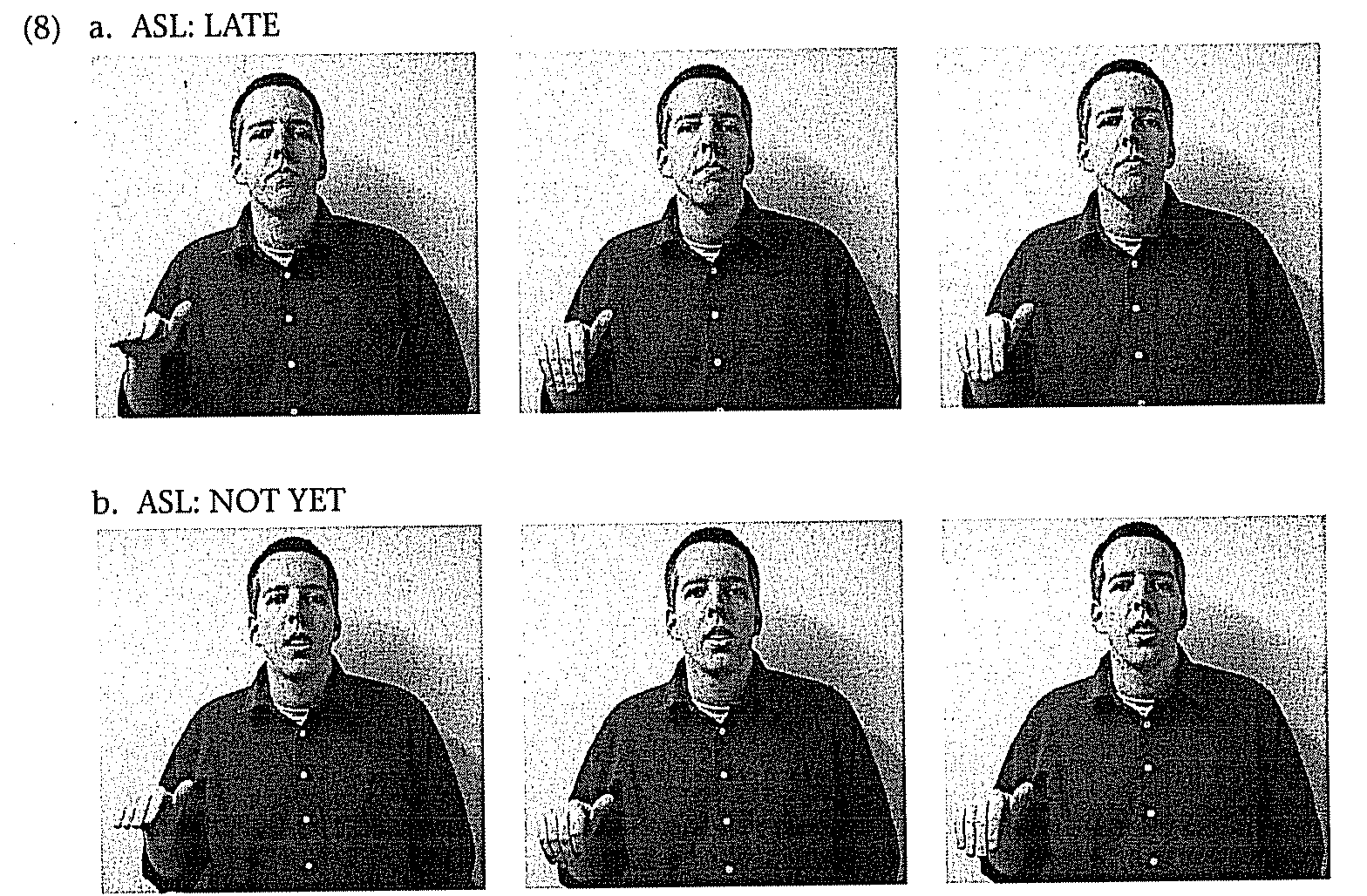 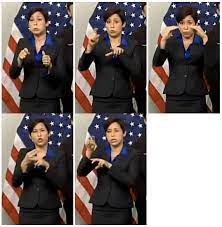 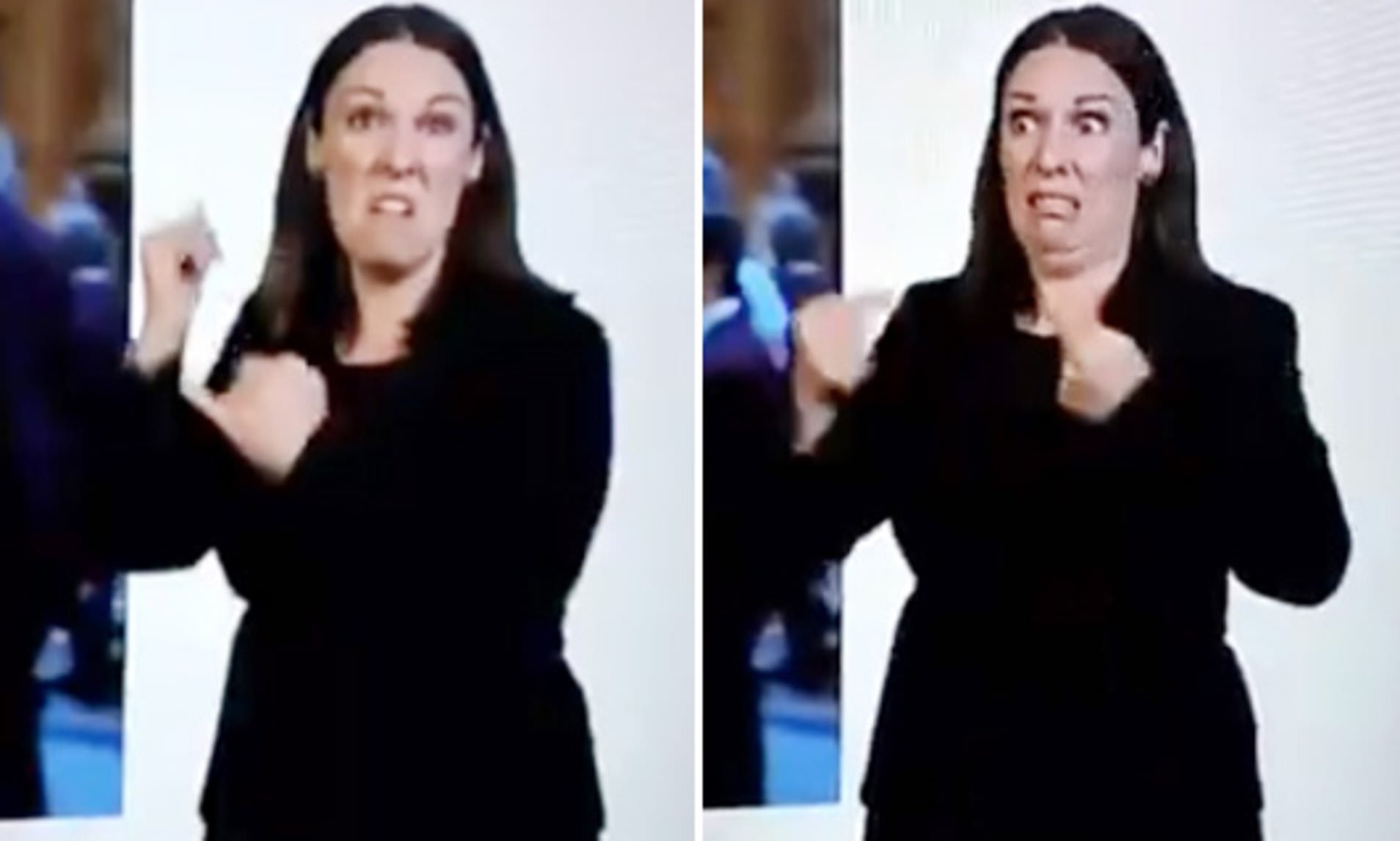 Signed vs. Spoken Language
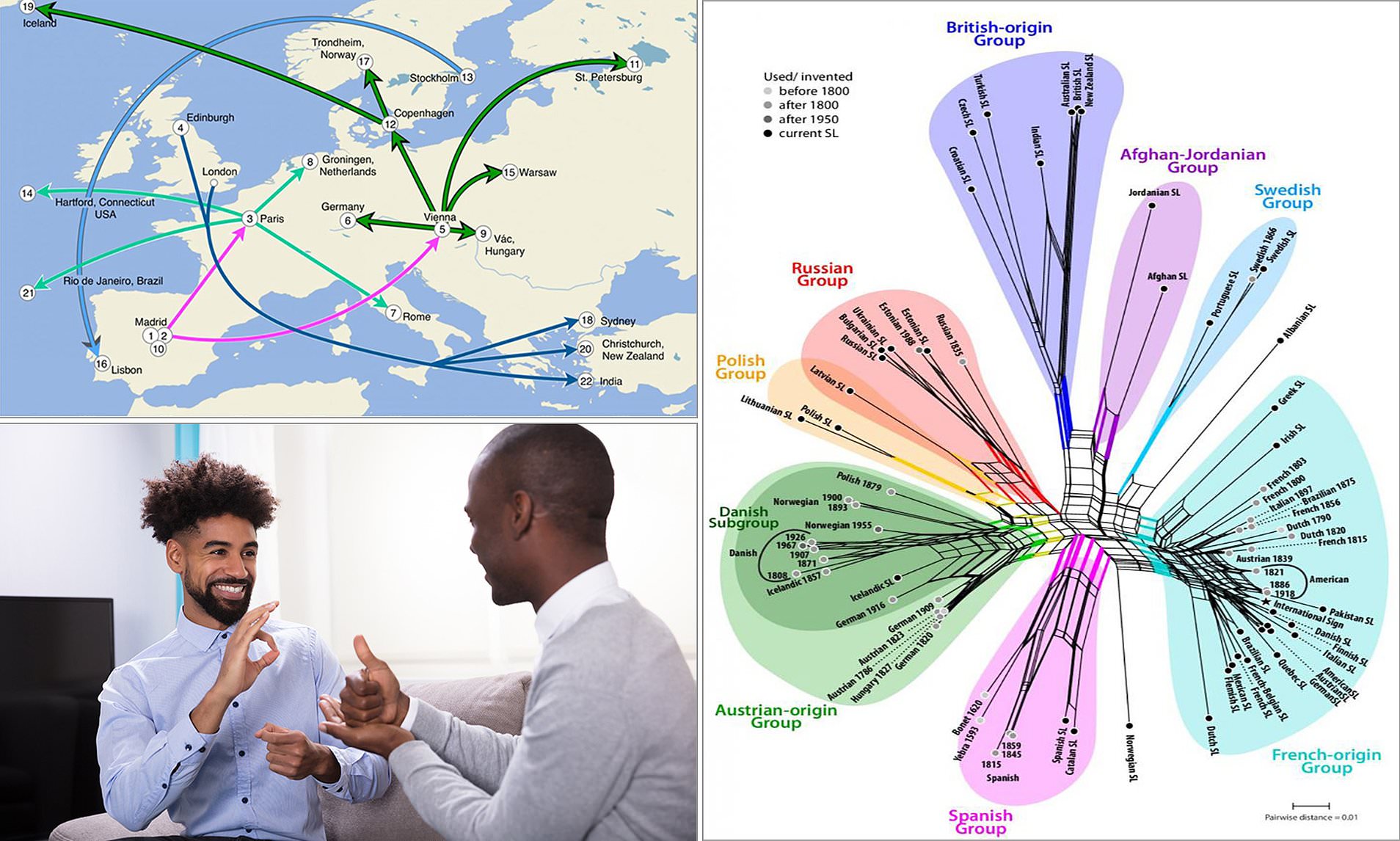 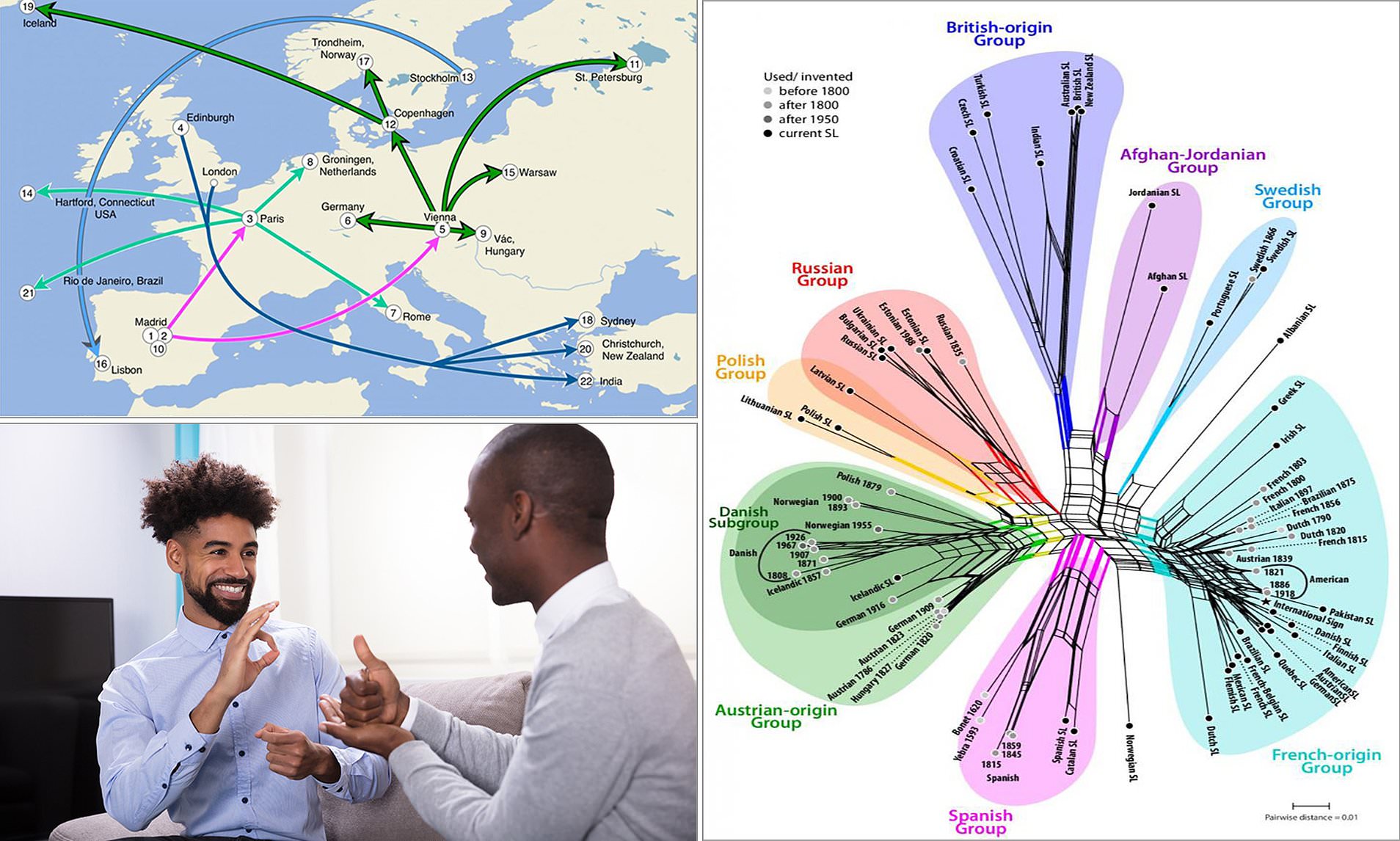 ASL
Where ASL is spoken
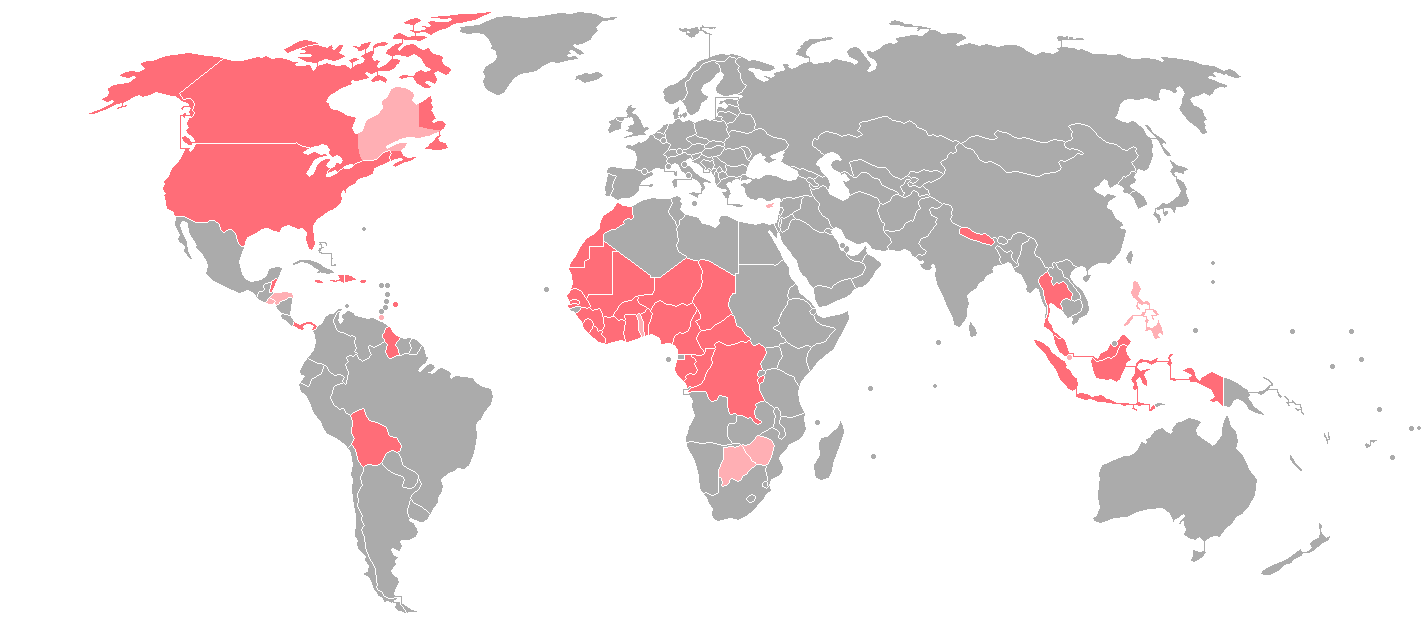 American Sign Language (ASL)
Population: 500,000 to 2 million (Schein 1989)
Developed at the American School for the Deaf in Connecticut (founded in 1817)
Strong influence from French Sign Language (FSL)
58% of ASL signs can be traced back to FSL origins
Also influenced by Martha’s Vineyard Sign Language
High percentage of deaf Islanders
Pause point 1
What did you know already about signed languages going into this reading? 
Was it from personal experience, learning about it at school, or exposure on (social) media…?
Were there any misconceptions or misbeliefs you had about signed languages coming into this reading that were corrected or clarified by the article?
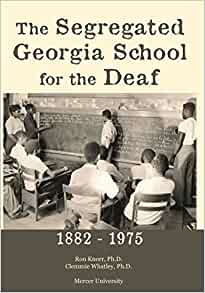 Discrimination against signers
ASL used to be banned in schools, and deaf children punished for signing
Racial segregation in Deaf schools lasted significantly longer than in hearing schools
Black and white deaf children were segregated up till the 1970s
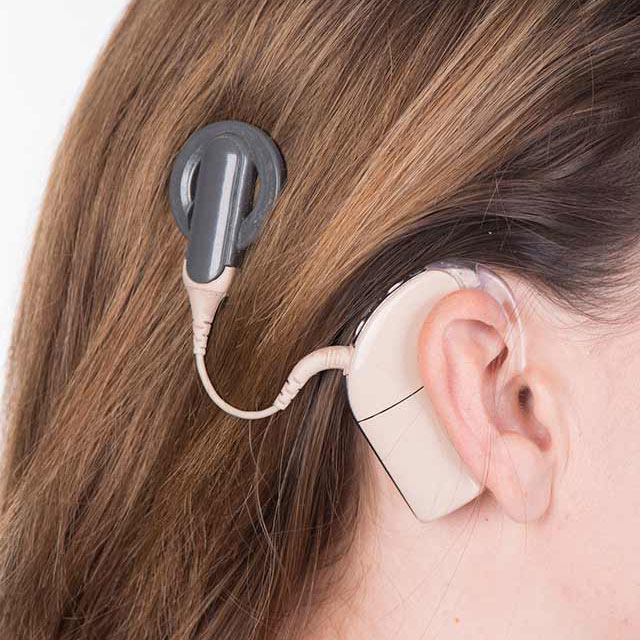 Discrimination against signers
Debate over whether or not deaf children should be taught to speak, be given cochlear implants, or learn only to sign
Pause point 2
Check out this essay about the viral videos of people (often babies) hearing for the first time due to cochlear implants (and go as far down the rabbithole as you’d like, since there are a number of additional videos & links on this page) and share with us your thoughts and reactions
What is audism? What is the case the author makes about these videos being an example of audism?
Does it deprive Deaf children of connection to Deaf culture to avoid teaching them a signed language and center on restoring their hearing ability?
What should we do when we see these videos circulating?
https://www.dailydot.com/irl/viral-videos-hearing-deaf-culture/
Variation in signing
There is variation in signing handshapes and movements just like spoken language features variation in pronunciation
Variation in ASL
One-handed vs. two-handed variants: DEER
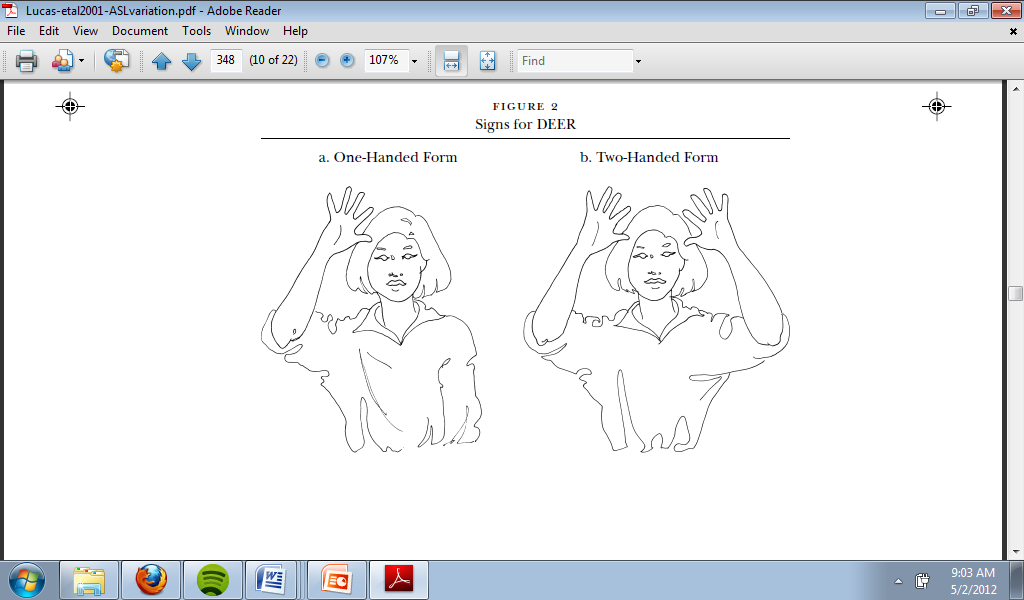 Variation in ASL
Assimilation: TOMATO
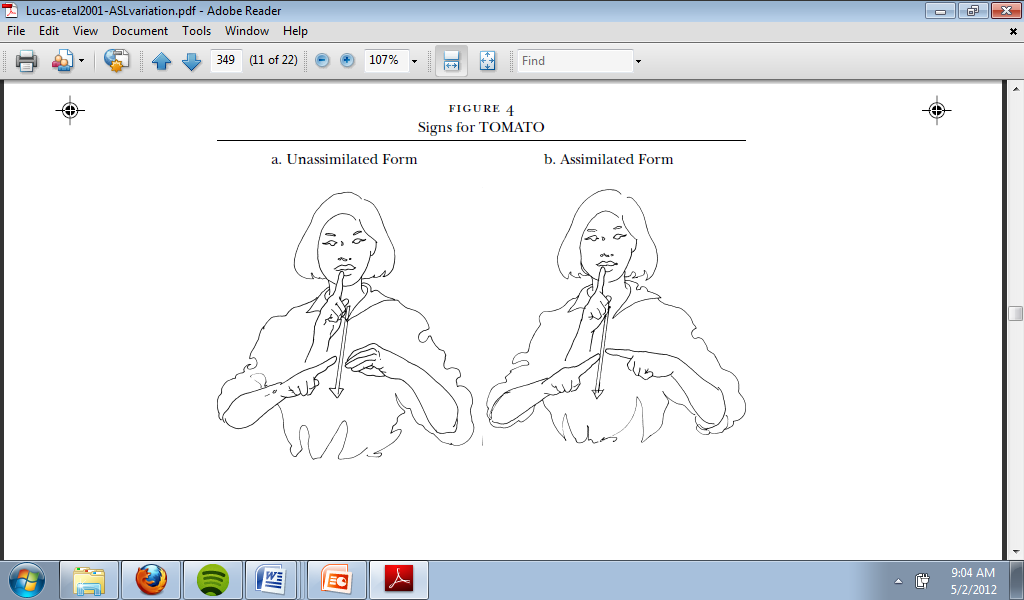 Variation in ASL
Assimilation: TOMATO
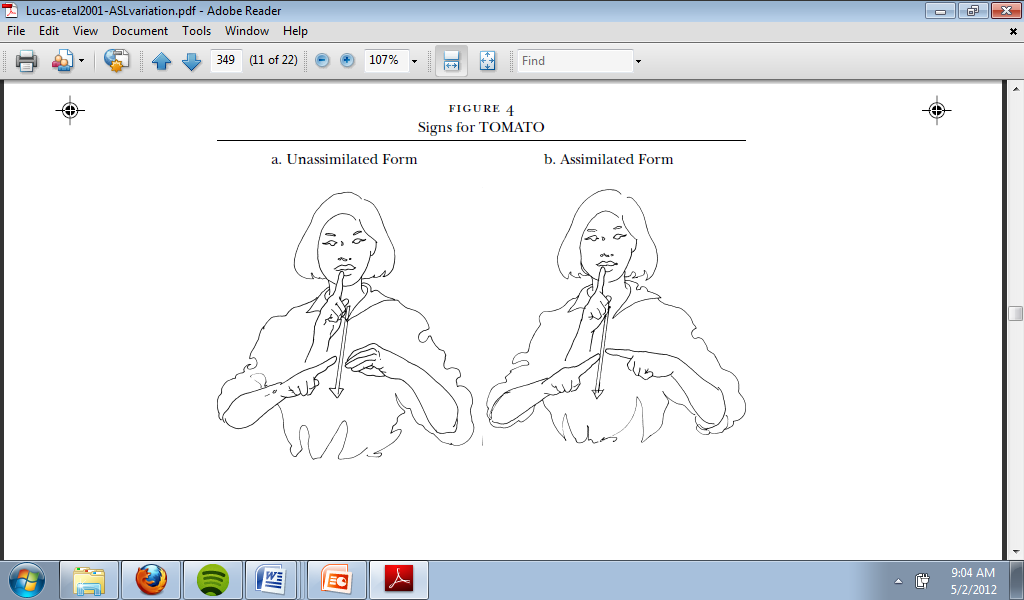 Variation in ASL
Deletion: SNOW
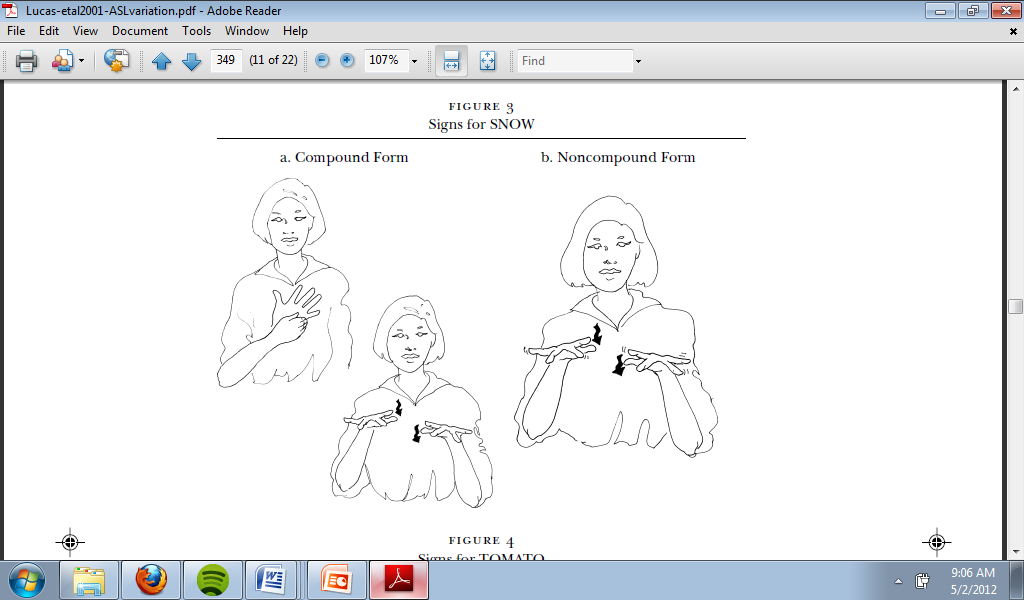 Variation in ASL
Variation based on formality (e.g. KNOW)
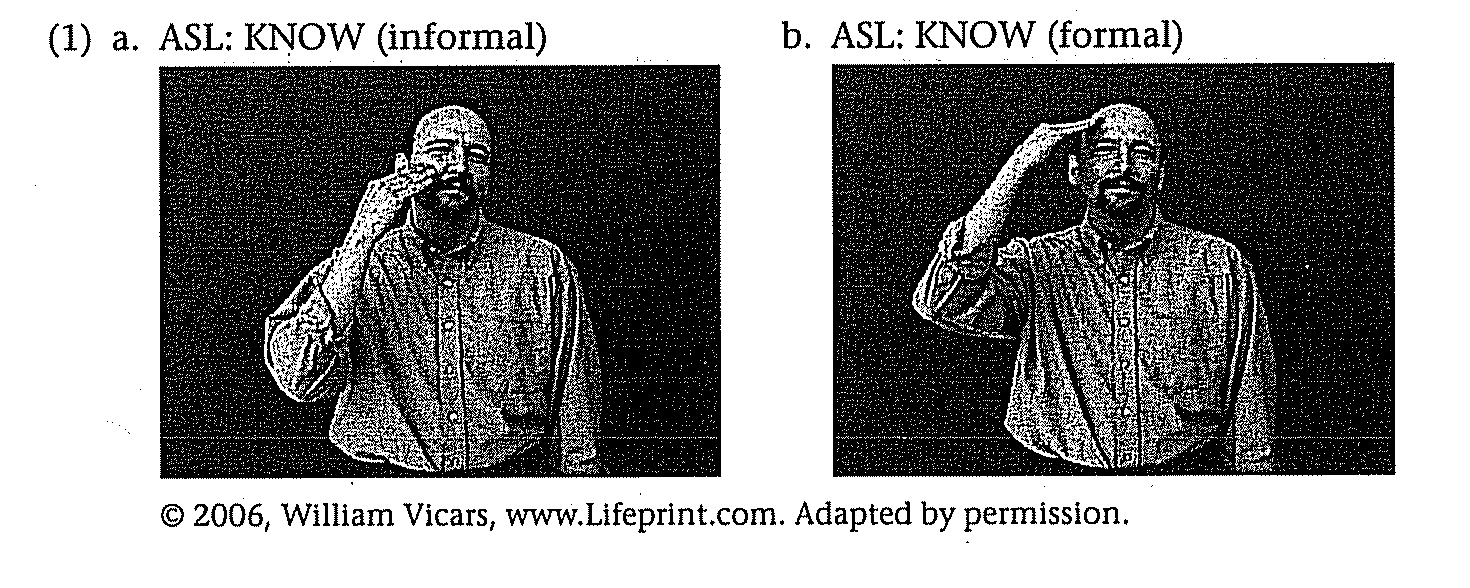 Variation in ASL
Regional variation (e.g. FOOTBALL)
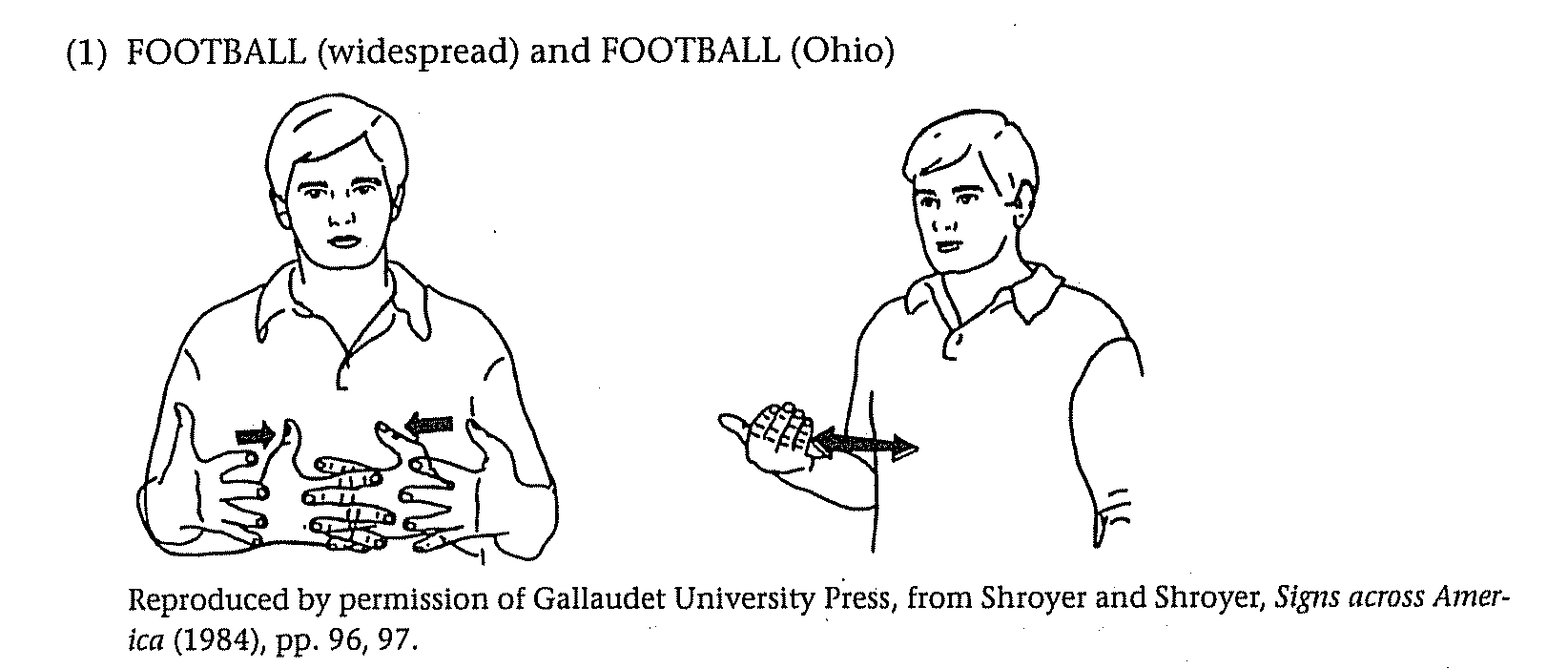 Variation in ASL
Ethnic variation (e.g. WELL-DRESSED)
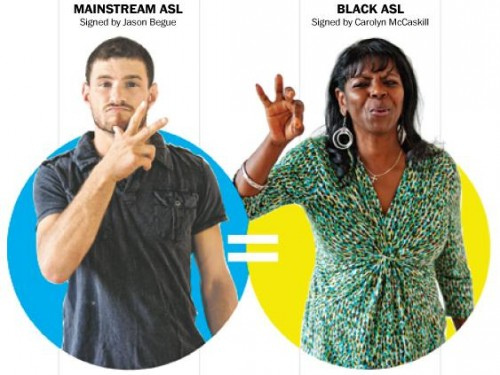 Black ASL
Pause point 3
Find out more about Black ASL by reading one of these pieces, finding a Black signer on Tiktok (share the videos if you go this route!), googling “Carolyn McCaskill”, or watching Signing Black in America…
https://www.nytimes.com/2021/01/23/us/black-american-sign-language-tiktok.html 
https://www.theatlantic.com/business/archive/2017/08/gallaudet-franklin-jones-carolyn-mccaskill/536949/ 
https://www.washingtonpost.com/lifestyle/style/sign-language-that-african-americans-use-is-different-from-that-of-whites/2012/09/17/ 
https://www.youtube.com/watch?v=oiLltM1tJ9M (Signing Black in America; run time ~30 mins)
What did you learn? What can you share? How did it align with, echo, or diverge from the points in the reading?